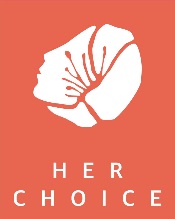 Her Choice alliance
A community-led approach to combat child marriage
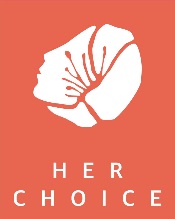 Research / Learning partnership and aims
Alliance of four Netherlands-based organizations : Stichting Kinderpostzegels Nederland, The Hunger Project, International Child Development Initiatives (ICDI) and the University of Amsterdam
With 27 local partner organizations to combat child marriage in ten countries, from 2016 to 2020: Bangladesh, Benin, Burkina Faso, Ethiopia, Ghana, Mali, Nepal, Pakistan, Senegal and Uganda
In partnership with the Ministry of Foreign Affairs of the Netherlands
A Holistic approach to address a complex phenomenon, built on 7 strategies, clustered in two categories: Increasing girls’ control in decision-making & Mobilizing relevant community actors
Strengthening of partner organizations & long-term goal, PRIORITY of central learning strategies : Learning and research (comparative and participatory research and capacity building)
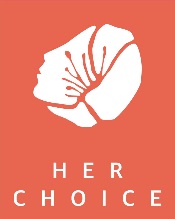 Partnerships for strengthening the generation and uptake of research & child marriage outcomes
The added value of the partnership: 
Informed selection of local partner organizations with local legitimacy
Effective monitoring and coordination of local partner organizations
How diverse and multistakeholder partnerships strengthened child marriage policy and research outcomes in different contexts: 
Developing better understanding (from different angles) of the phenomenon and the local contexts
Leveraging the legitimacy of local-level and higher-level organizations 
Mobilizing actors/organizations of different professional and social backgrounds related to CM
Cultivating the ground for uptake and appropriation: the use of peer educators and community volonteers
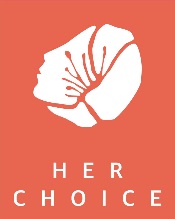 Looking forward and lessons learned
one thing to continue with: 
Enhance the involvement of actors and organizations from different backgrounds, functional and geographical legitimacy at all stages of intervention: continue to promote the good practices (holistic approach, manage contextual changes, increase male participation, diversify partners at the country level)
one thing that would have been changed: 
The active implication of the national-level institutions/organizations was weak. Accent must be put on scaling-up HC good practices and initiatives to unlock the macro-level drivers of strategies to combat Child-mariage